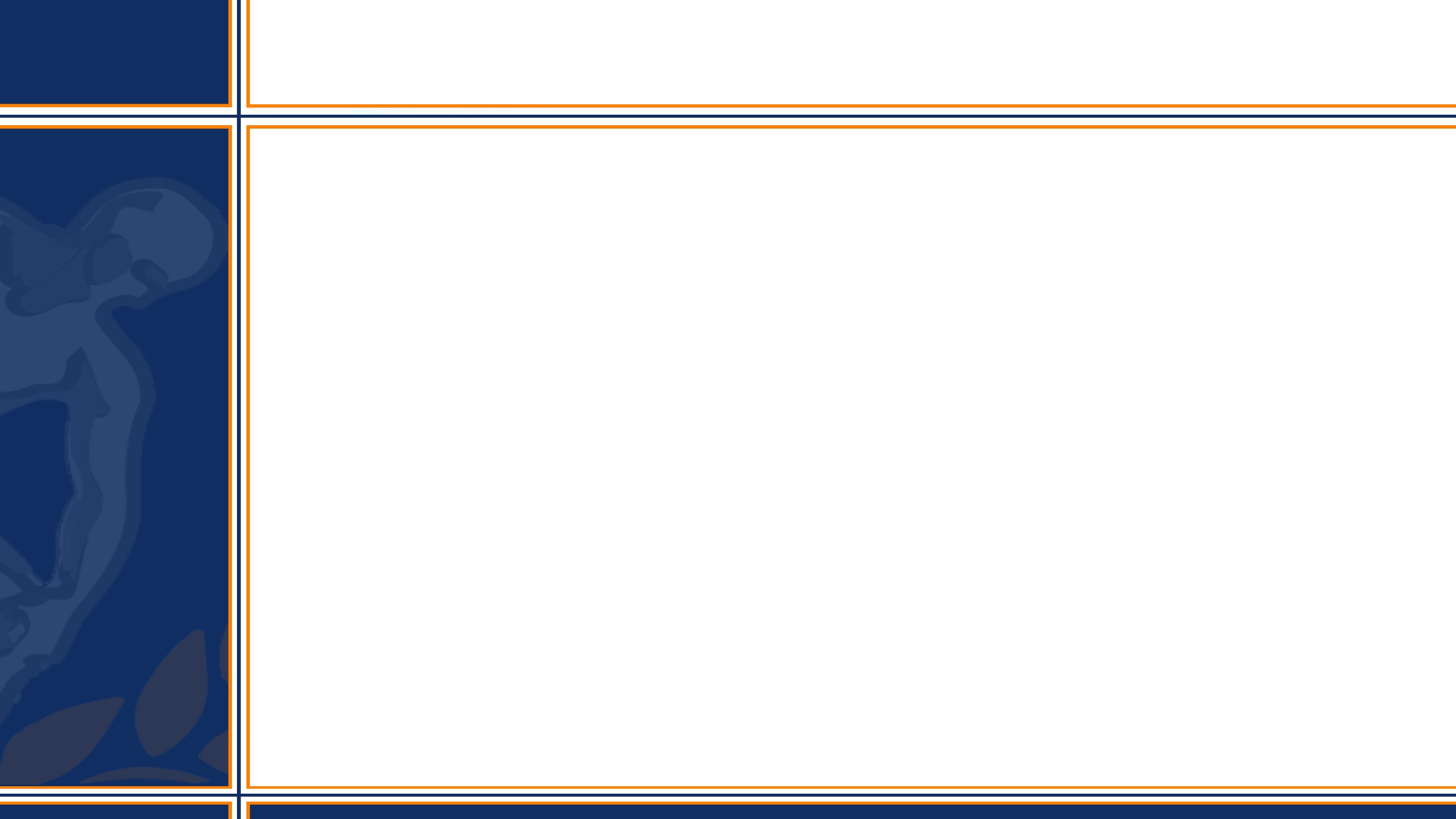 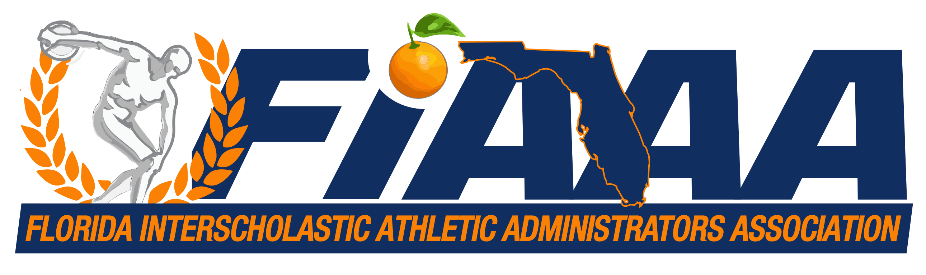 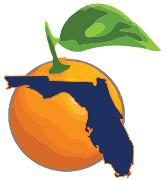 Bullying and Hazing
Recognizing Bullying and Hazing in Your Athletic Program




FIAAA – May 5th, 2018
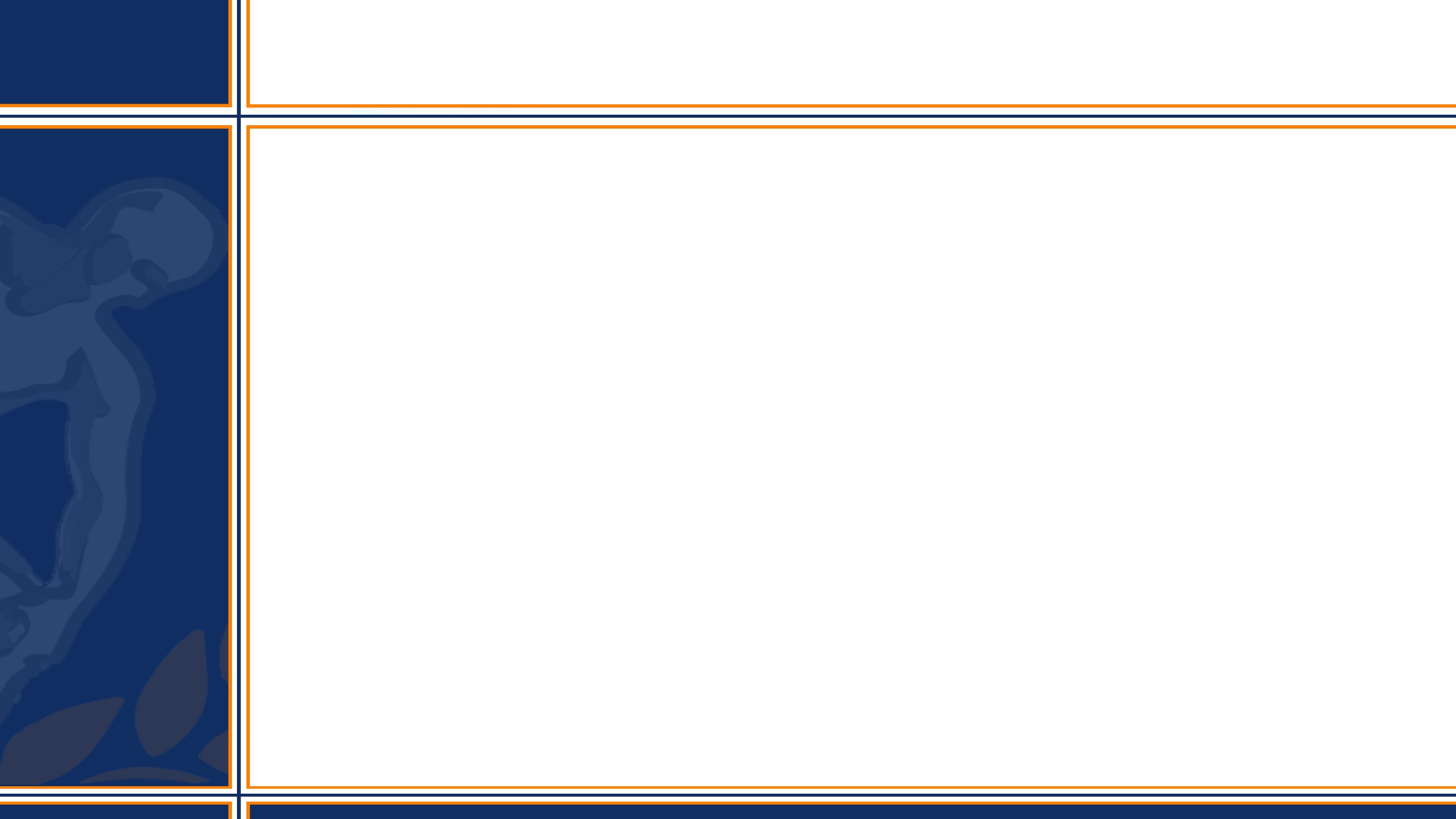 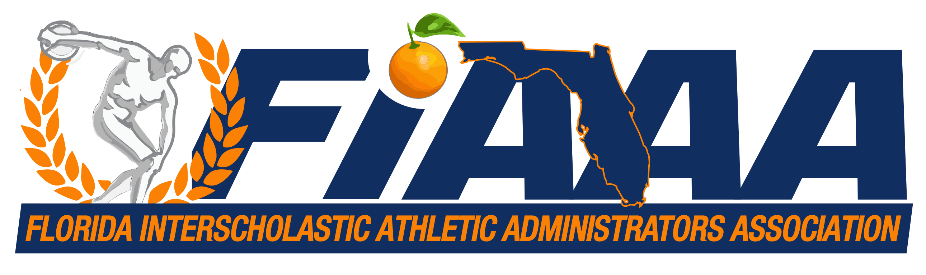 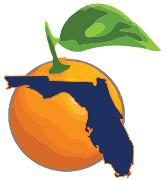 Bullying and Hazing
Roger Mayo, CMAA
County Athletic DirectorEscambia County SchoolsPensacola, Florida
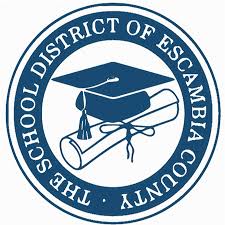 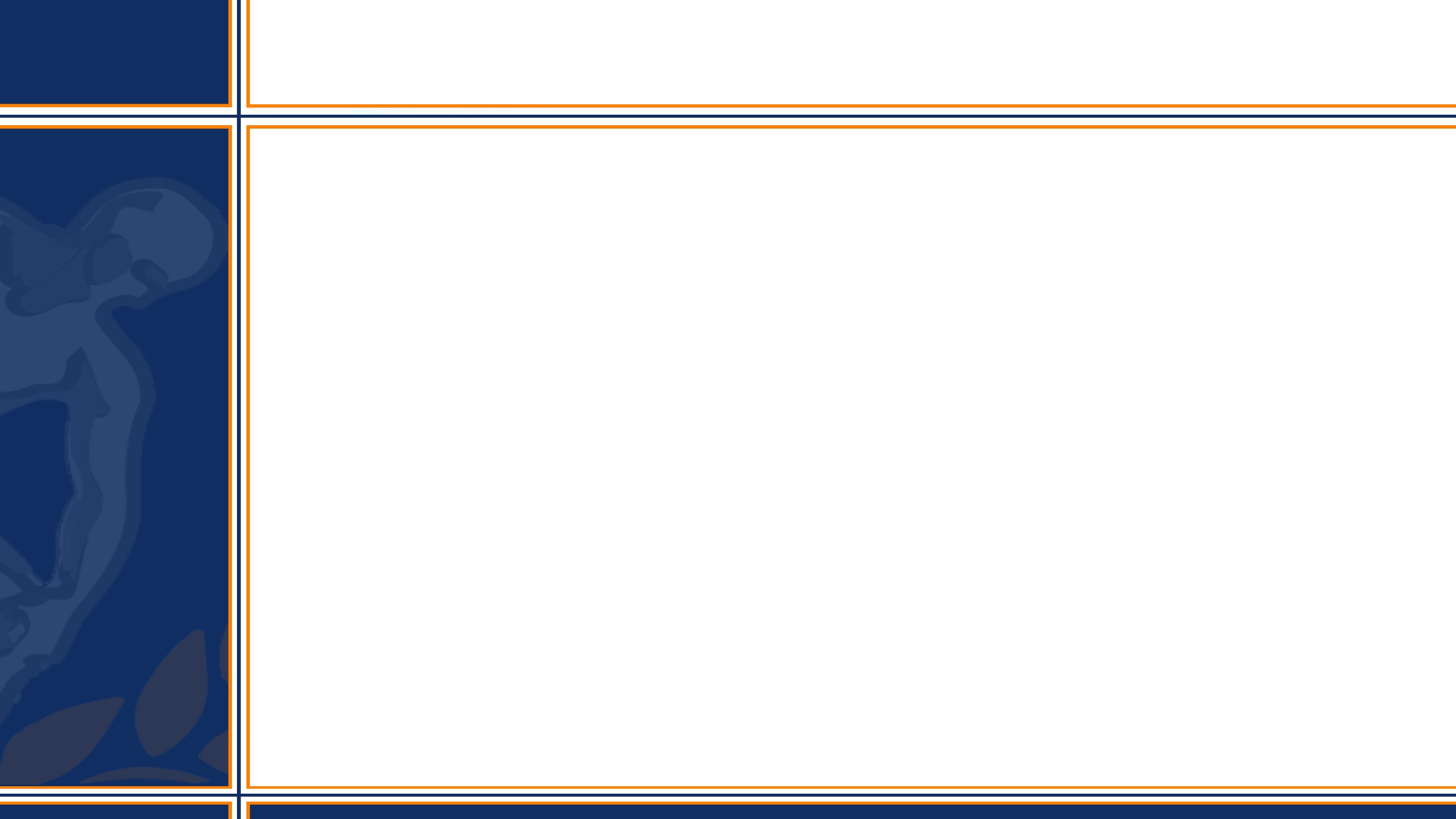 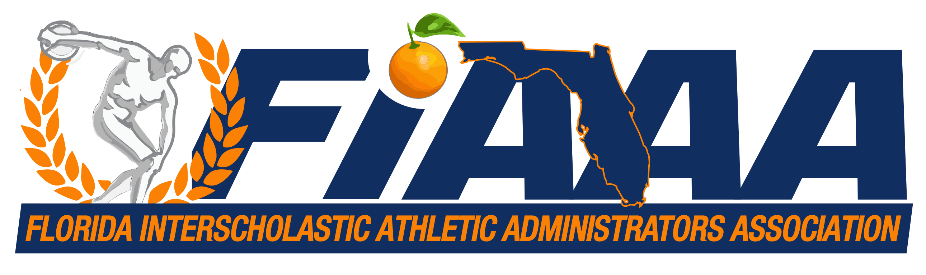 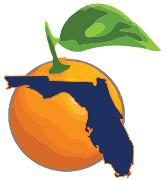 Bullying and Hazing
What is “BULLYING”
Systemically and chronically inflicting physical hurt or psychological distress on one or more students or employees.

Unwanted purposeful written, verbal, nonverbal, or physical behavior, but not limited to any threatening, insulting, or dehumanizing gesture that unreasonably interferes with the individual’s school performance or participation, is carried out repeatedly and is often characterized by an imbalance of power.
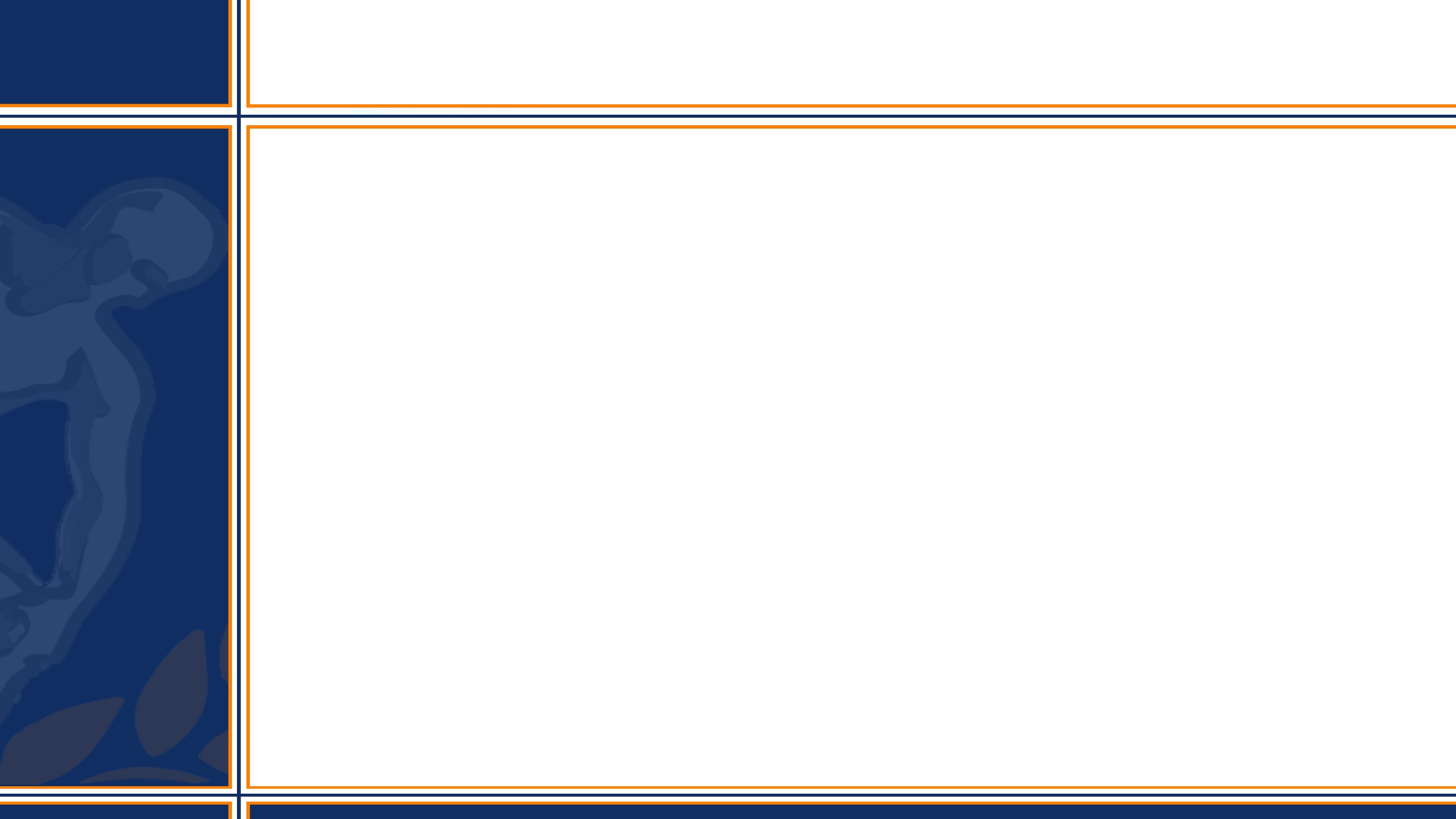 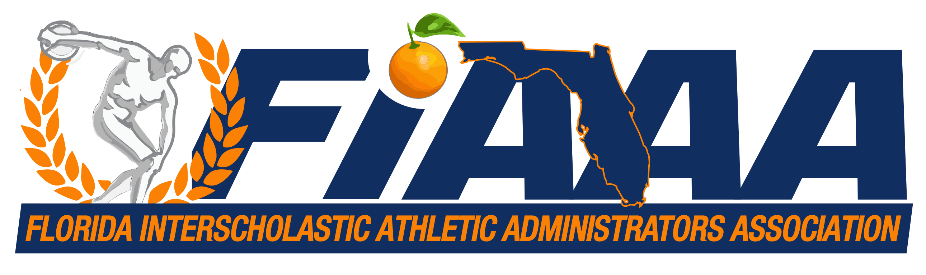 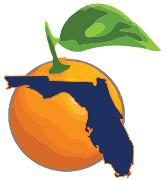 Bullying and Hazing
Bullying in the Athletic World
Bullying in the Athletic World is intentional and unwanted behavior consisting of three components:
It is aggressive, repetitive, and creates an imbalance of power.
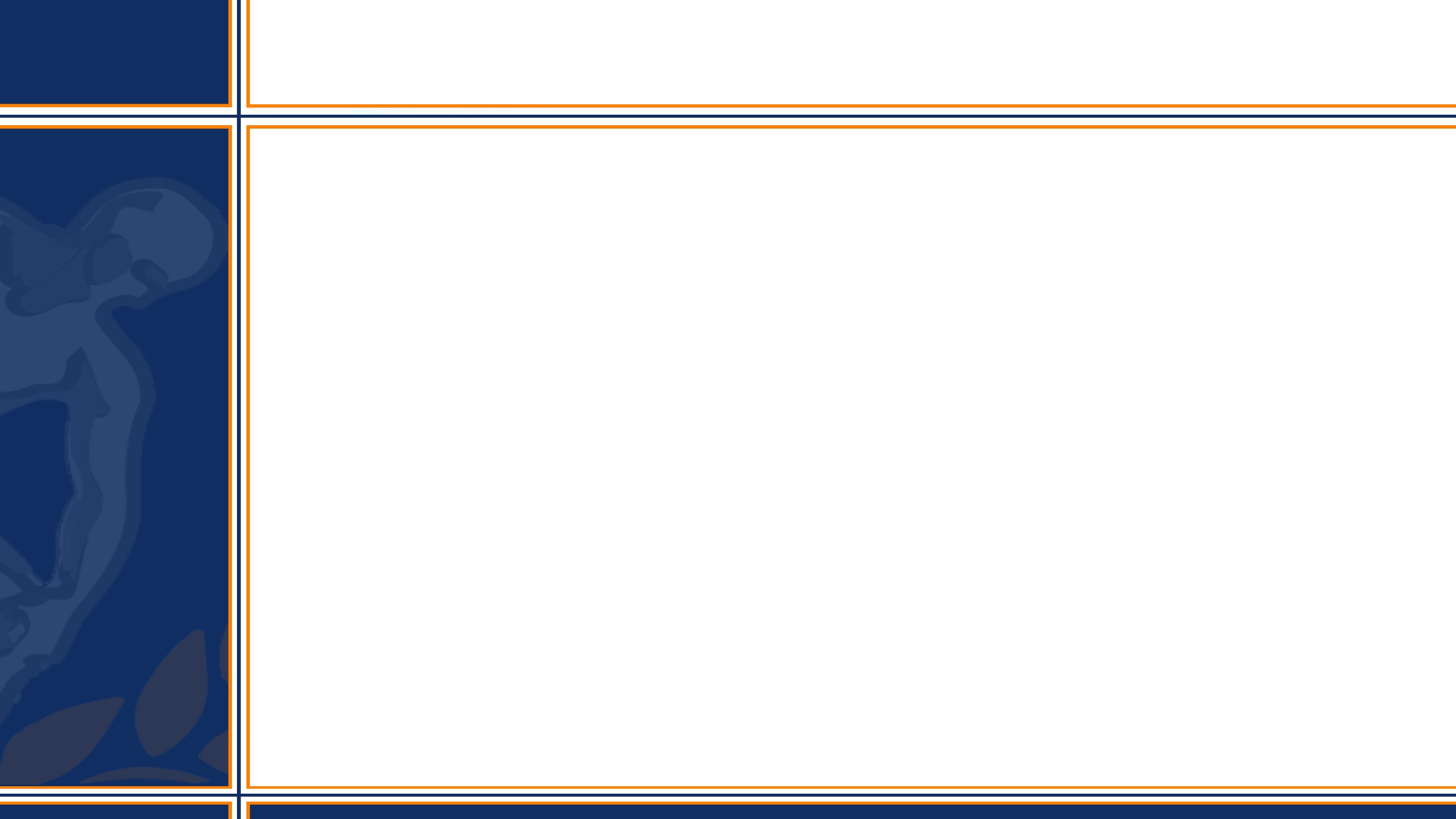 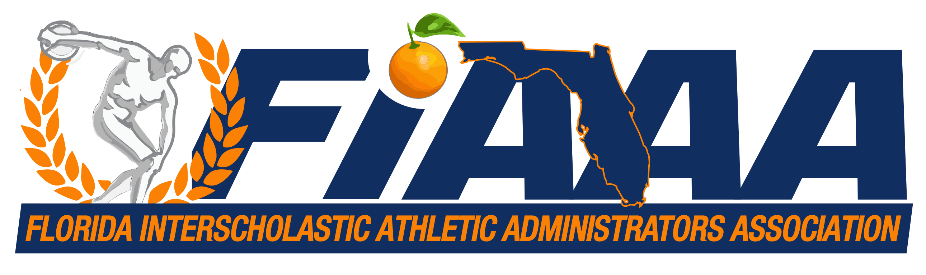 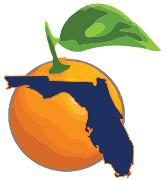 Bullying and Hazing
Bullying and “HORSEPLAY”
Recognize the fine line between them. 

Horseplay allows for put downs and teasing that are often delivered in a joking matter.  It is designed to build some camaraderie and is not meant to be hurtful.
So how does “Horseplay” become Bullying?
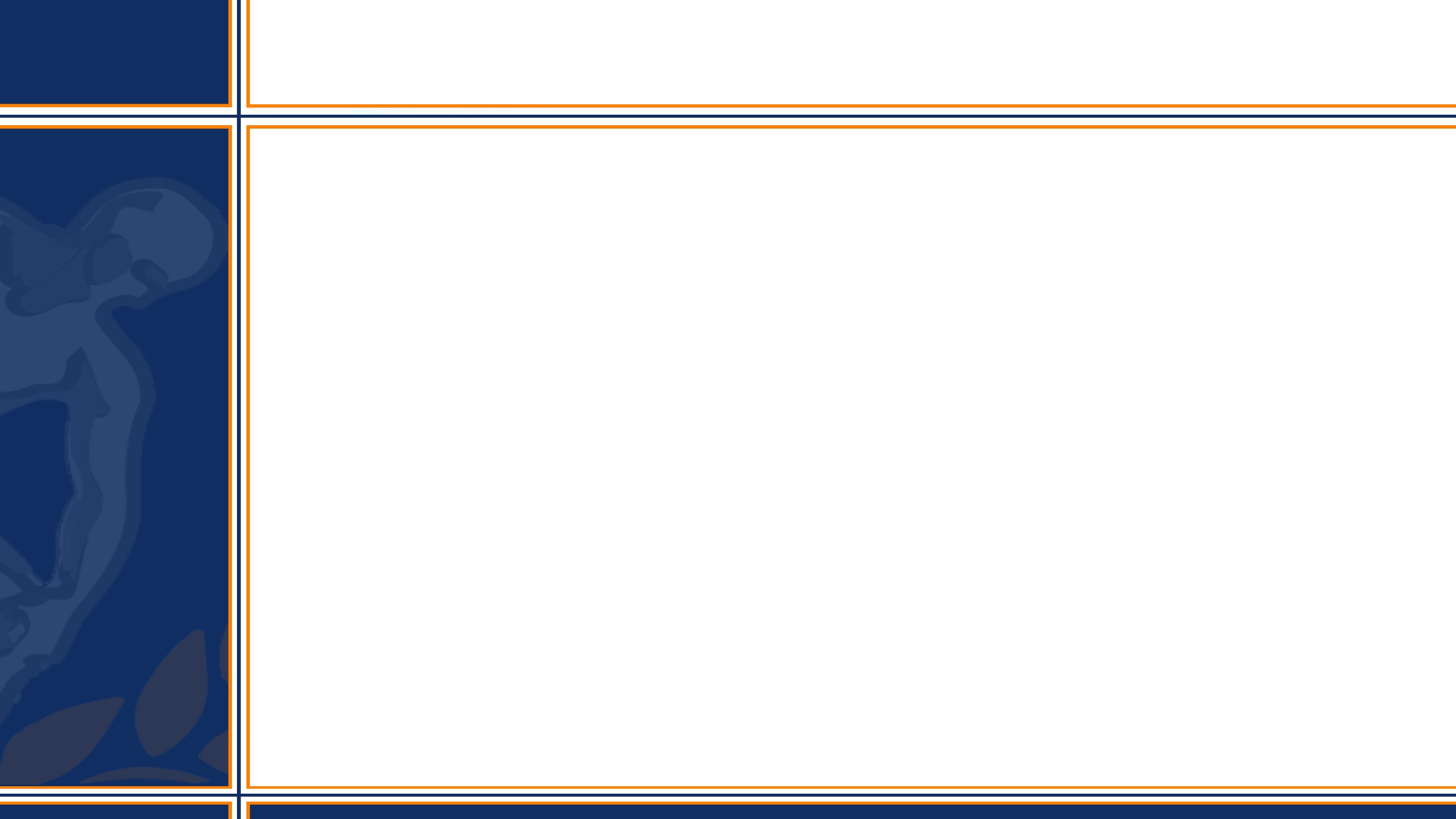 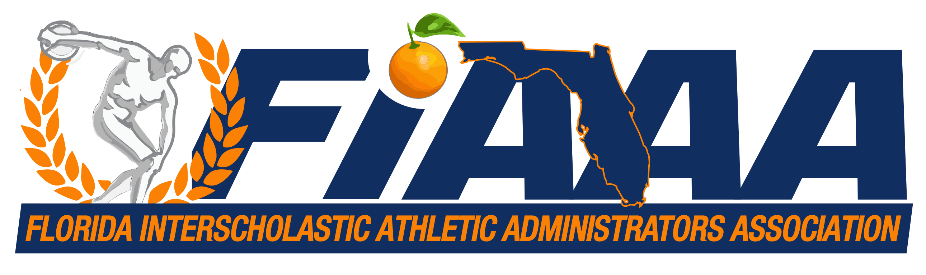 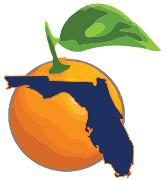 Bullying and Hazing
Who are the BULLIES?
Team Leader

  Coach

  Parents
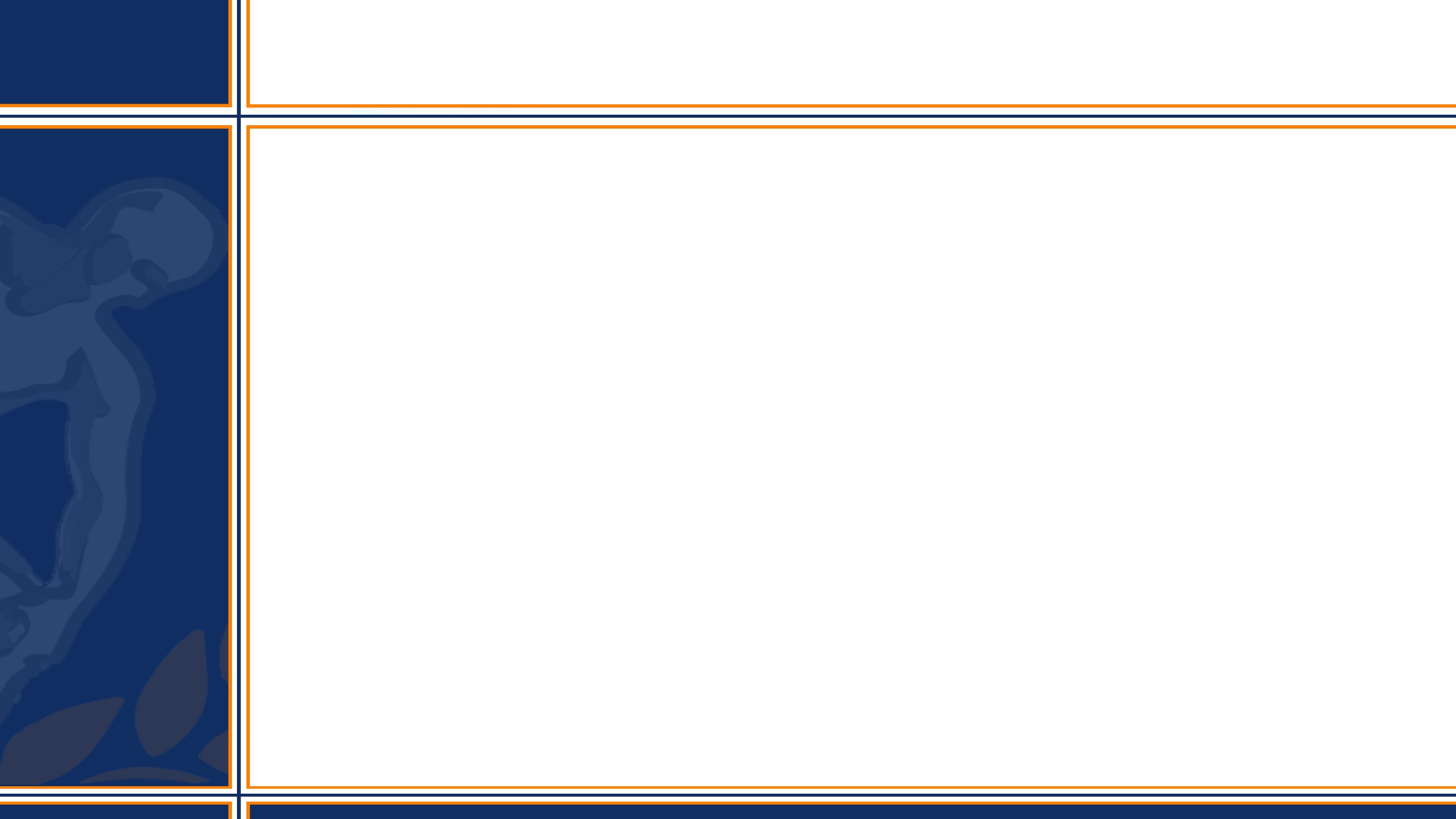 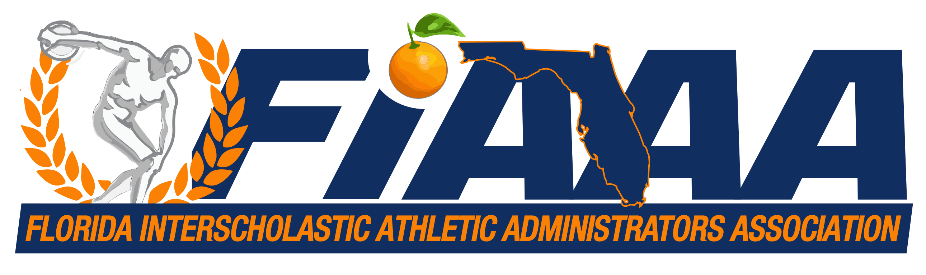 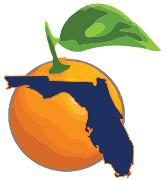 Bullying and Hazing
What is “CYBERBULLYING”
The use of the internet and related technologies to harm other people, in a deliberate, repeated, and harmful manner.
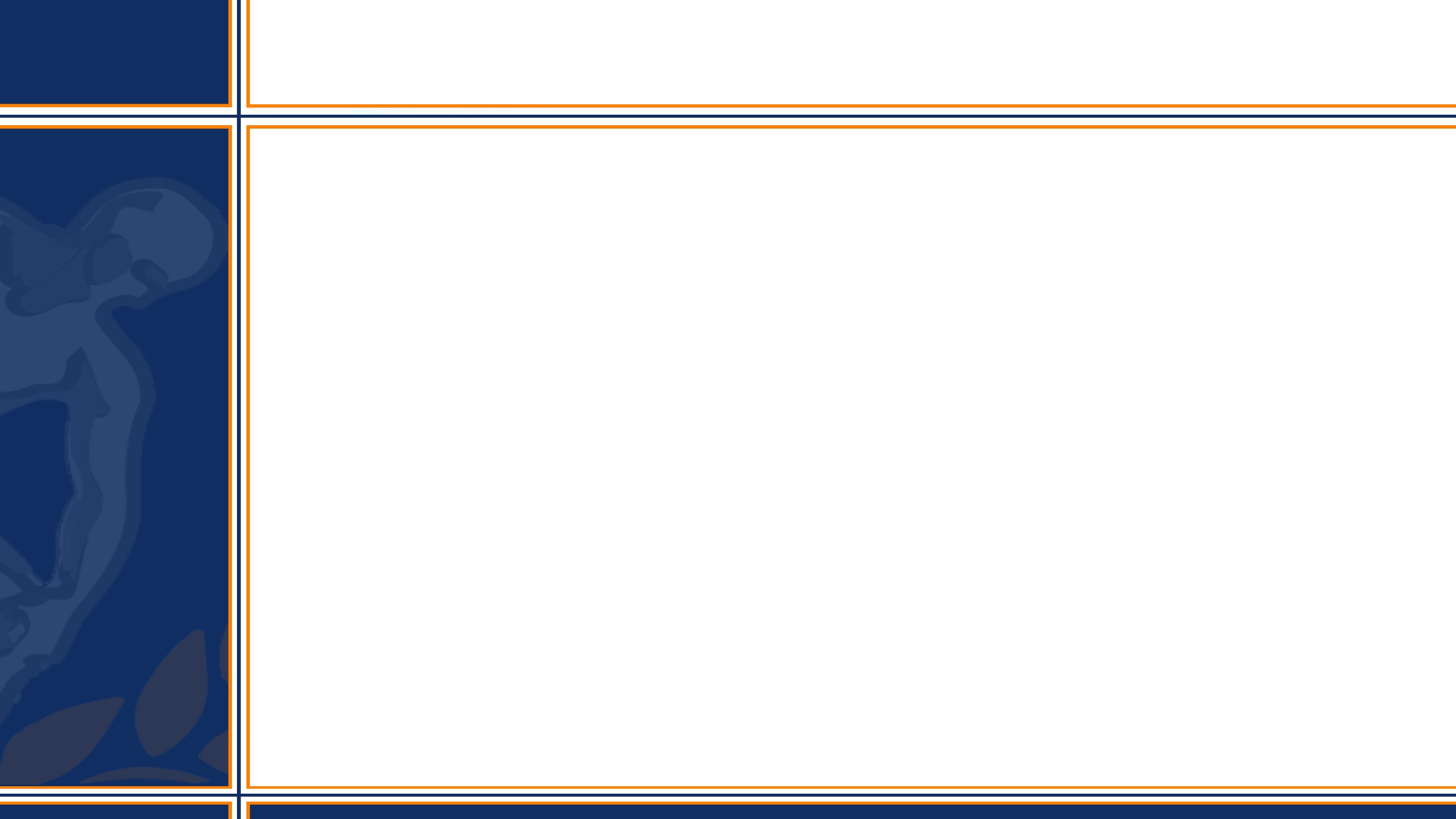 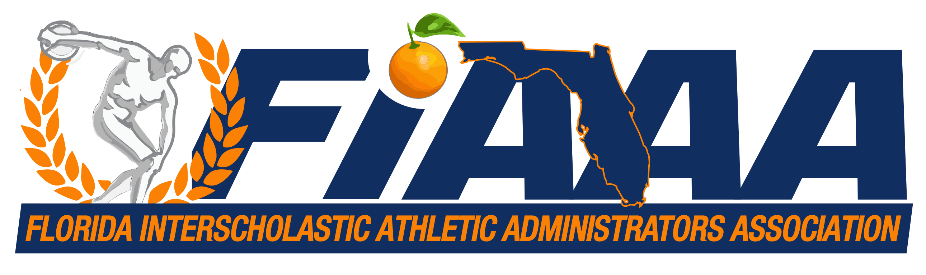 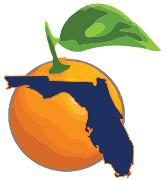 Bullying and Hazing
“Bullying” Awareness
160,000 - Children stay home from school day because of fear of    
                      bullying

1 out of 4 - Bullied each month in the U.S.

1 in 10 - Drops out of school due to repetitive bullying

81% - Bullying acts that aren’t reported to an adult

56% - Number of students that have witnessed bullying in their school

42% - Students admit to having bullied another student
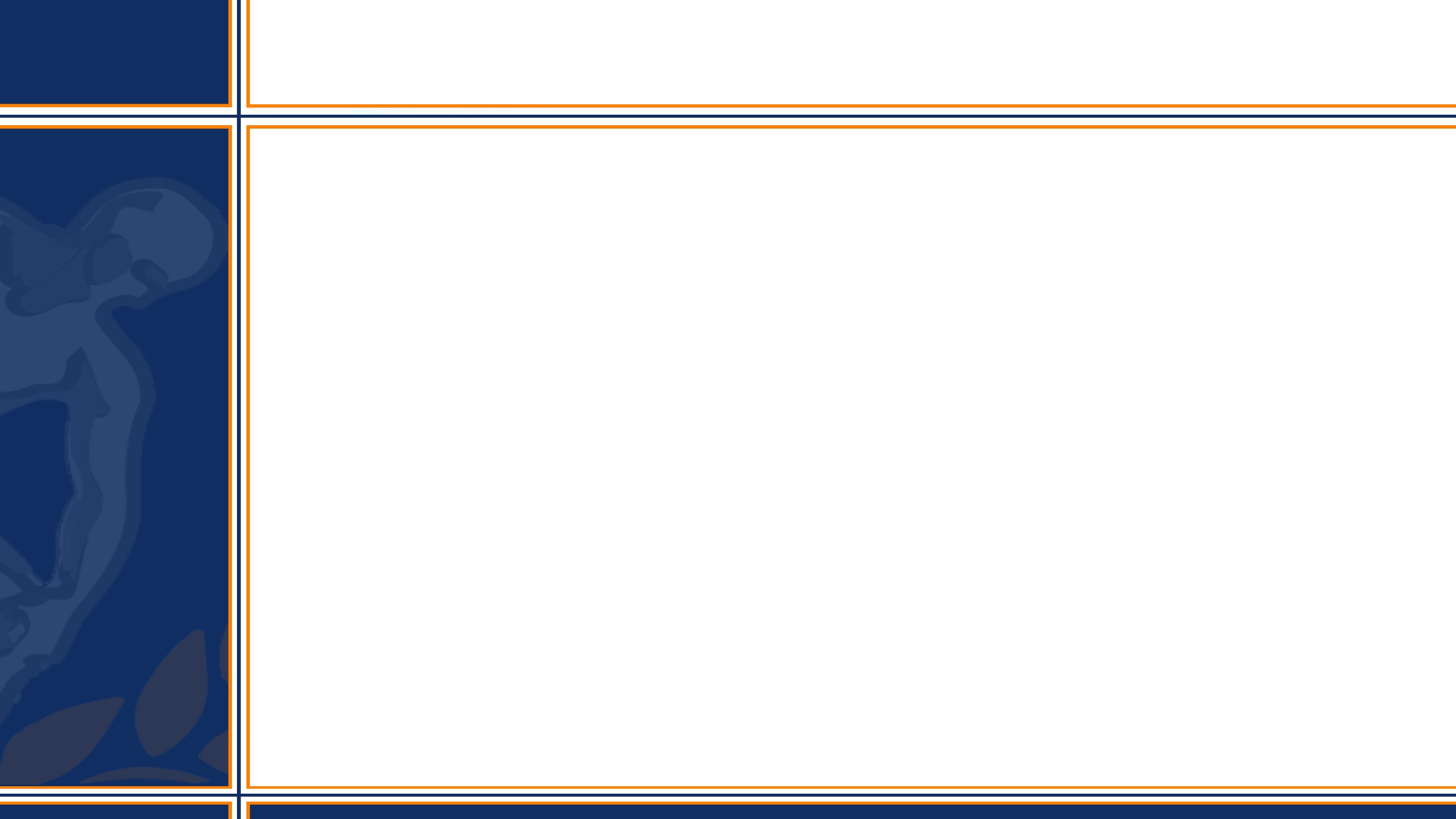 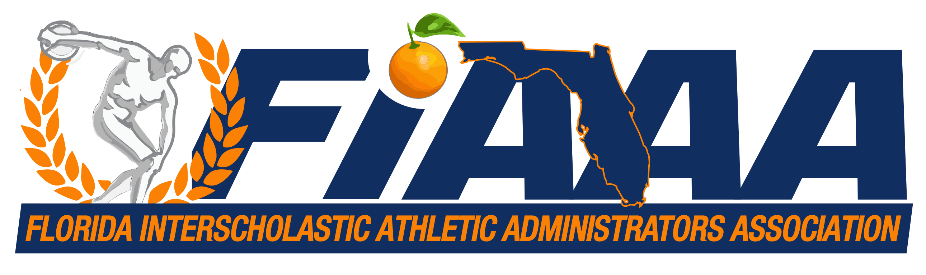 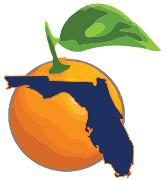 Bullying and Hazing
“Cyberbullying” Awareness
75 % - Teens with a cell phone

26 % - Have been harassed by texts or by voice mail

93 % - 12 to 17 year olds that go online

63 % - Number that go online daily

64 % - Have created online content

73% - Have their own online social networking account
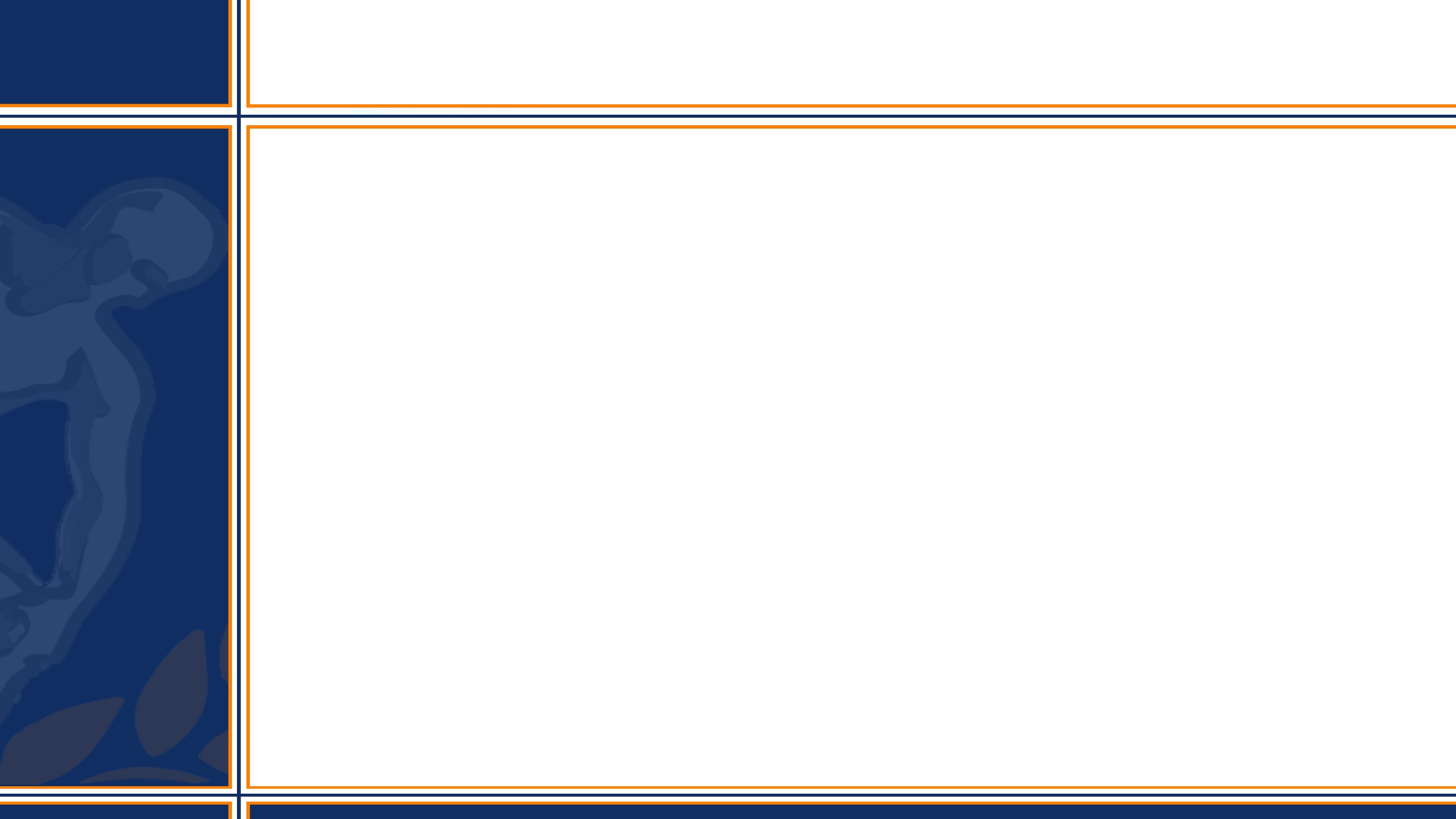 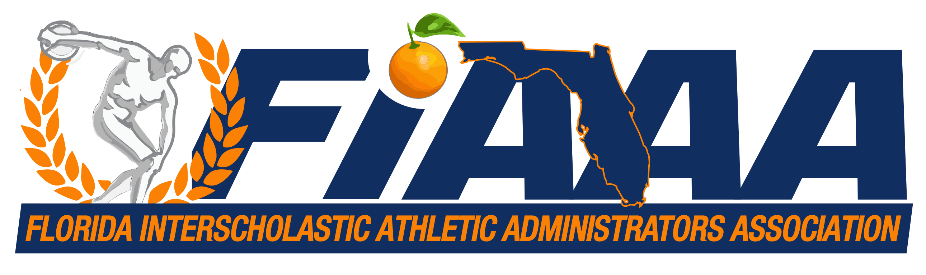 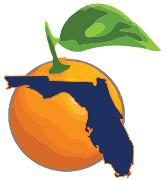 Bullying and Hazing
“HAZING” Hits High Schools
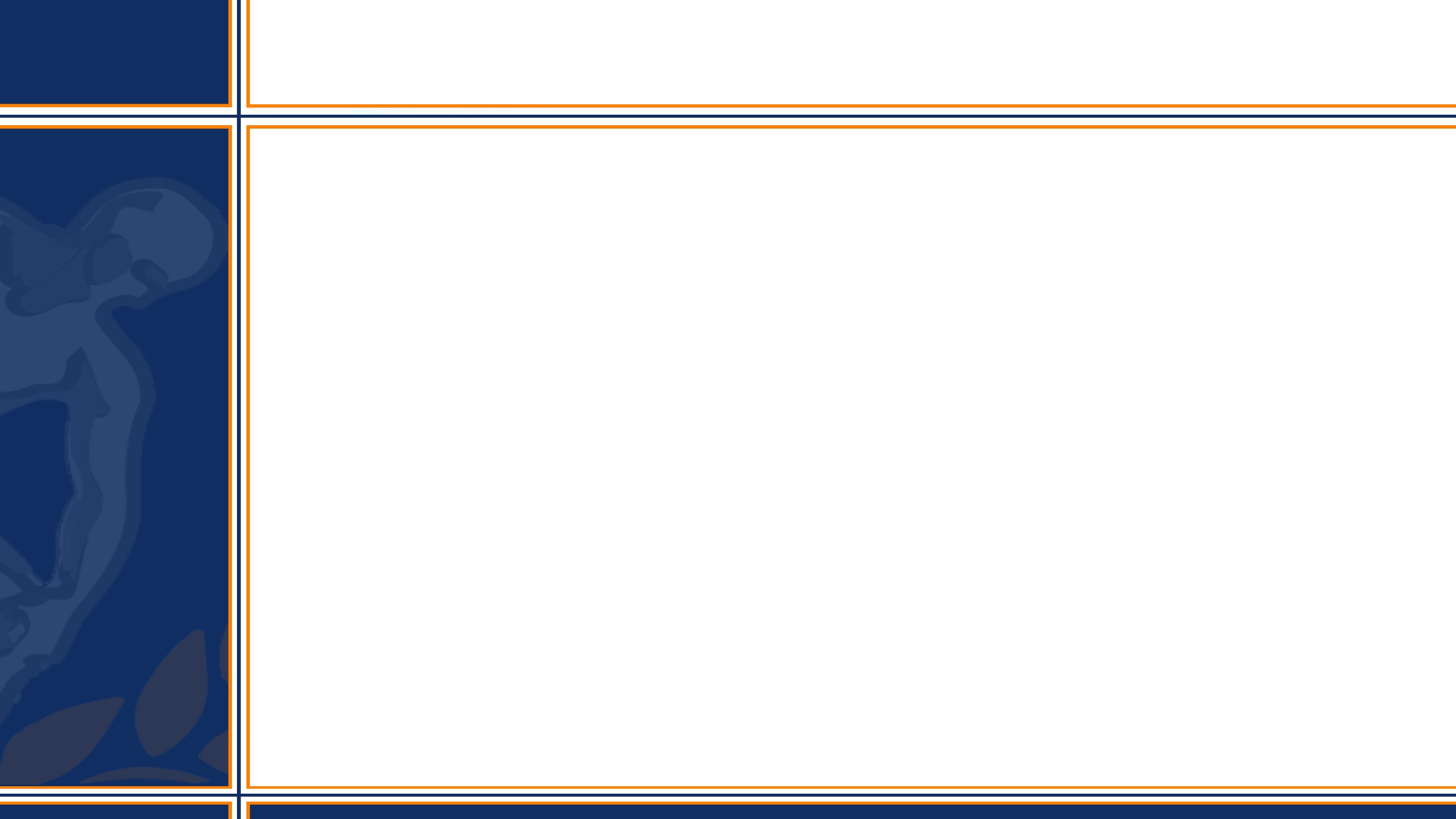 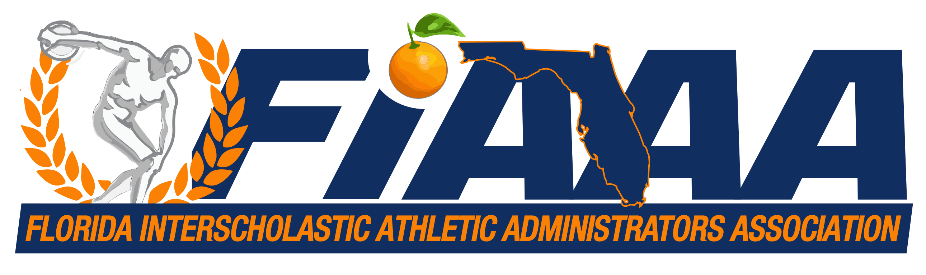 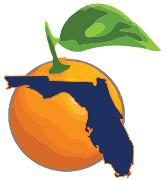 Bullying and Hazing
What is “HAZING”
The 2017 Florida Statute  1006.135  

Defines Hazing as any action or situation that endangers the mental or     physical health or safety of a student at a school with any grades 6 through 12 for purposes including, but not limited to, initiation or admission into or affiliation with any organization operating under the sanction of a school with any grades 6 through 12.
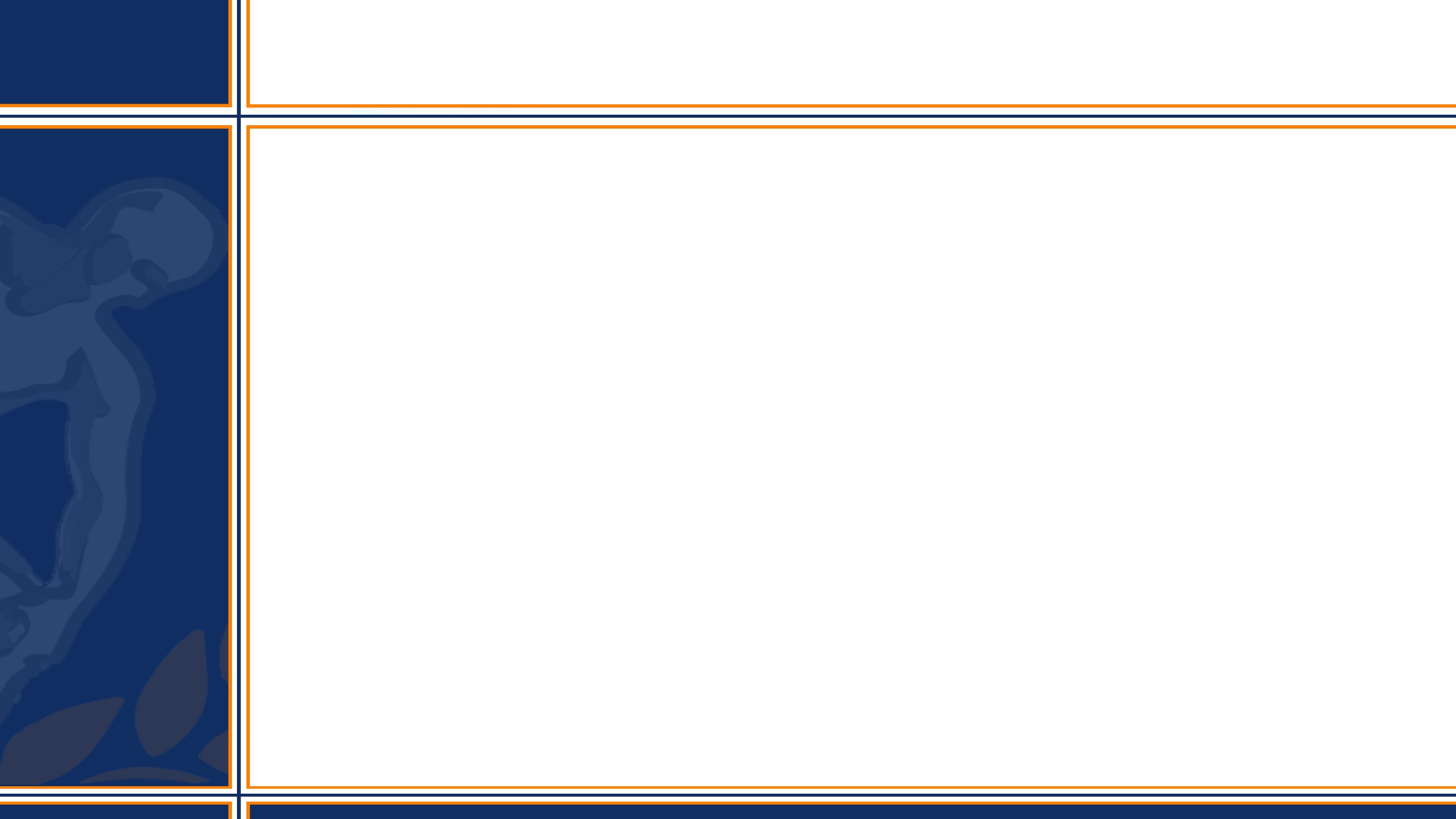 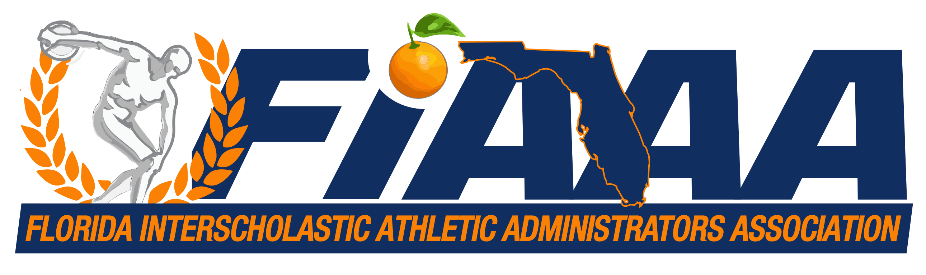 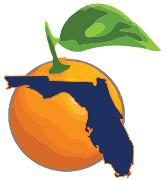 Bullying and Hazing
F. S. 1006.135  continued,

“Hazing” includes, but is not limited to:
  (a) Pressuring, coercing, or forcing a student into;
        1. Violating state or federal law;
        2. Consuming any food, liquor, drug, or other substance; or
        3. Participation in physical activity that could adversely affect      	  the health or safety of the student.
   (b) Any brutality of a physical nature, such as whipping, beating,
         branding, or exposure to the elements.
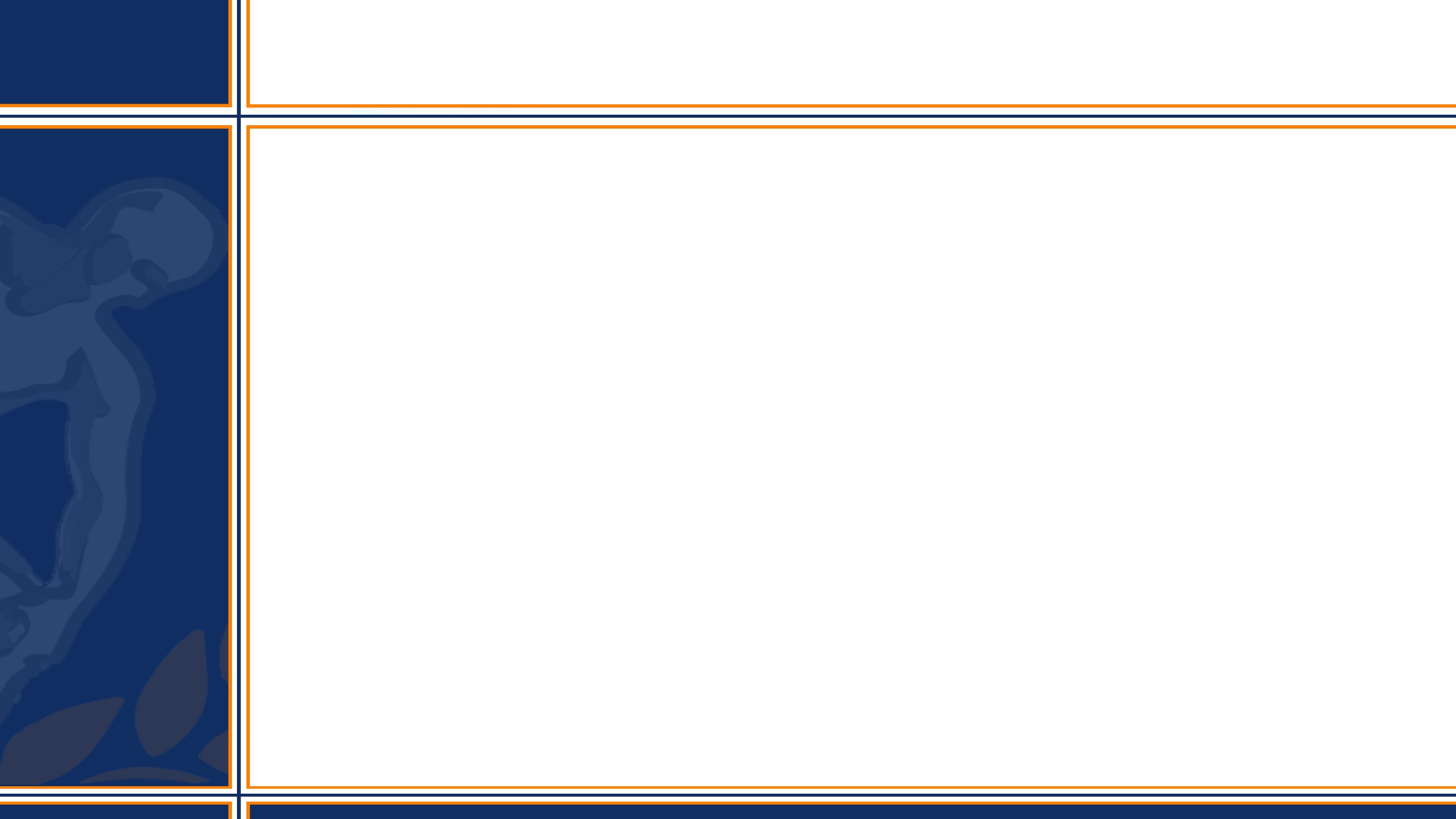 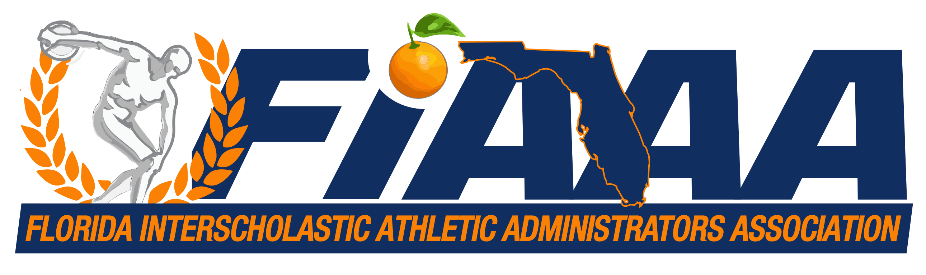 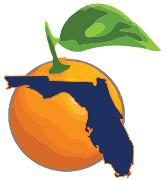 Bullying and Hazing
“Hazing” Awareness
48% of all students who join any group in high school are subjected to hazing, 43% endure humiliating activities, 23% are subjected to substance abuse, and 29% performed illegal activities as part of their initiation

Church Groups – 24% or 192,000 high school students are being hazed to join a church group each year

Alfred University Study on Hazing  surveyed 1500 athletes that had been hazed and 25% said they were first subjected to hazing before the age of 13.
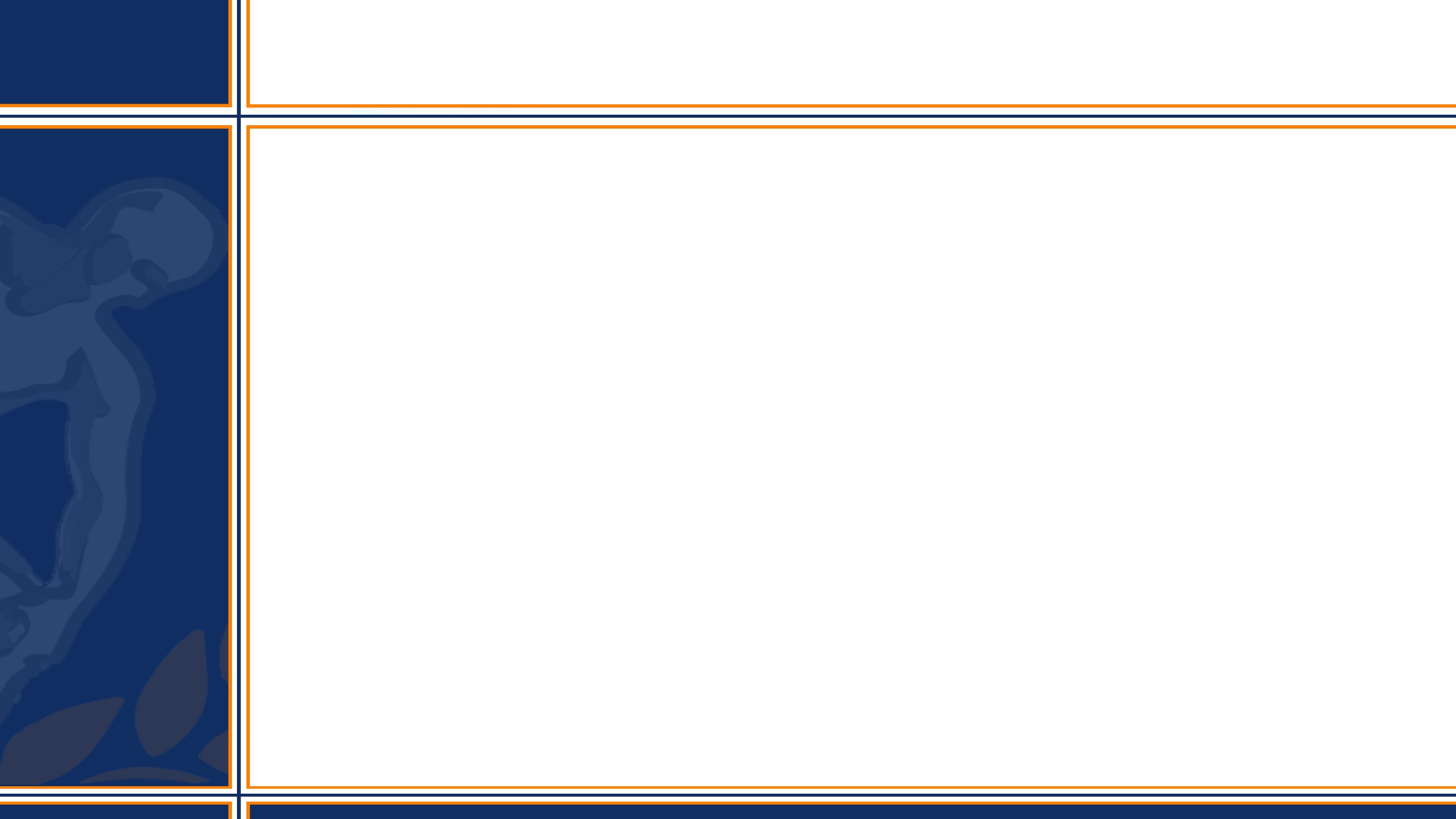 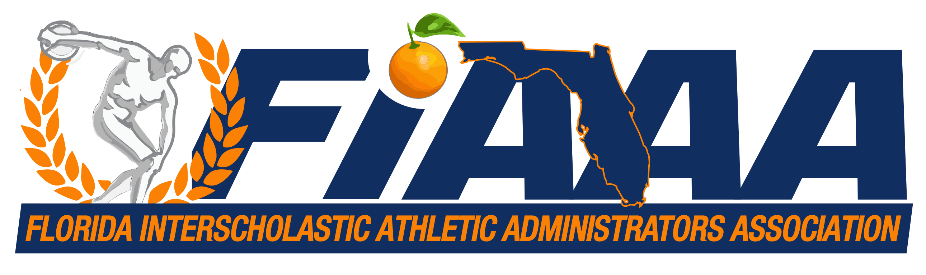 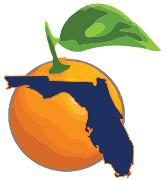 Bullying and Hazing
“Characteristics of Bullying”
Bullies usually act alone to single out someone they perceive as weak

     Bullying features repeated aggressive behaviors with harmful
          intentions
         	
     Bullies want to exclude a person from a group

     Bullying usually continues with no end in sight

     In Bullying there is no consent by the victim
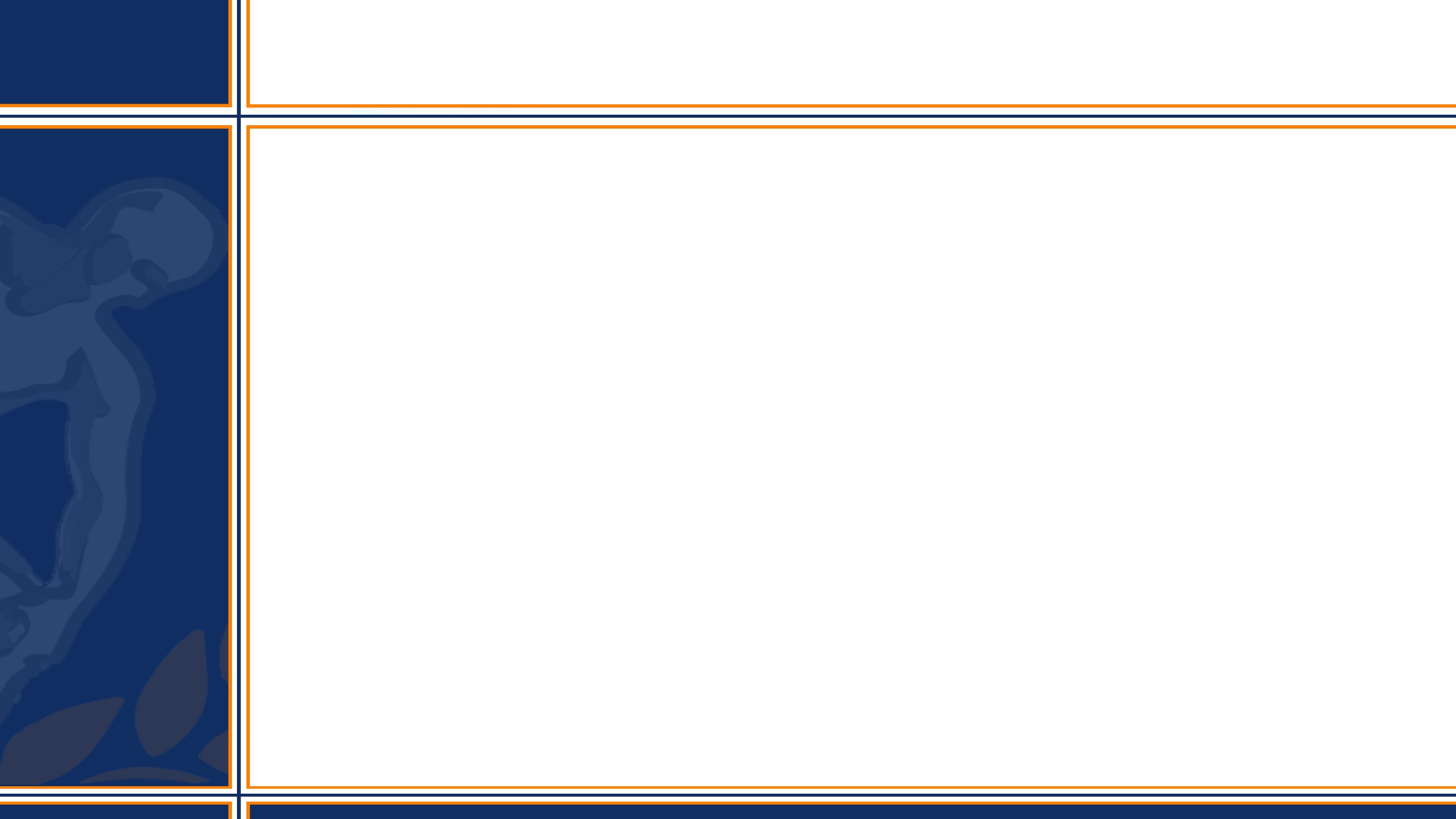 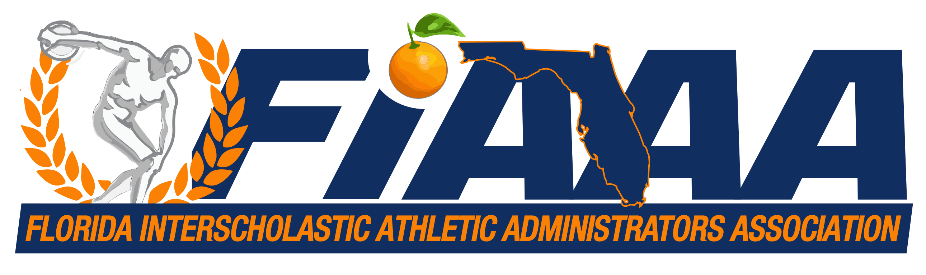 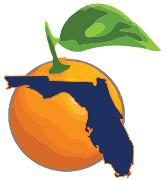 Bullying and Hazing
Characteristics of “Hazing”
Hazing is form of bullying, but is usually temporary

     Hazing is an act often performed by a group

     Hazing is done to individuals that want to join a group

     In Hazing there is an air of implied consent by the victim or victims

     Victims willingness to participate does not eliminate the activity from
          being hazing               	

     Hazing ritual usually ends with the person or persons being allowed
          into the group
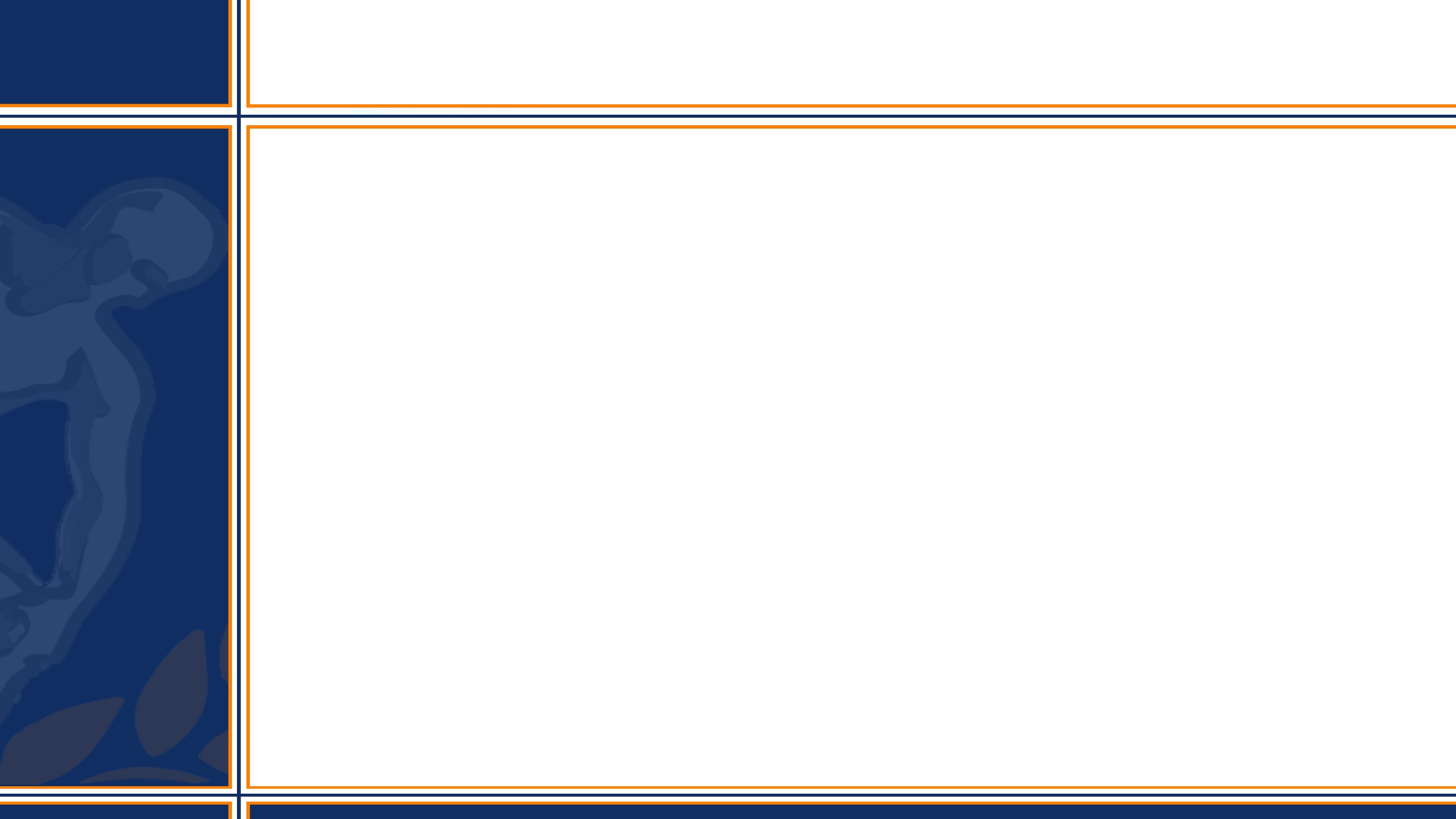 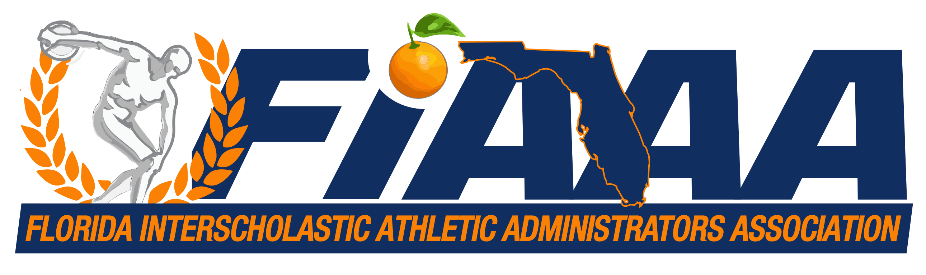 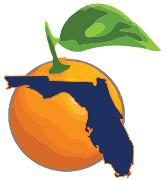 Bullying and Hazing
Our Current Environment
         
           Coaches and administrators that turn a blind eye or pretend that they didn’t know are being released, re-assigned, or fired all across the country.  The incidences of bullying and hazing have no geographic boundaries,  have no gender preferences and have no sport preferences.

           Schools must review all traditions of extracurricular groups.  Hazing is 
more problematic as it is inherently secretive.

           Just a few years ago, “Rituals of Passage” were looked on by administrators and coaches as kids being kids, but now there is no room for activities that degrade or defame anyone.
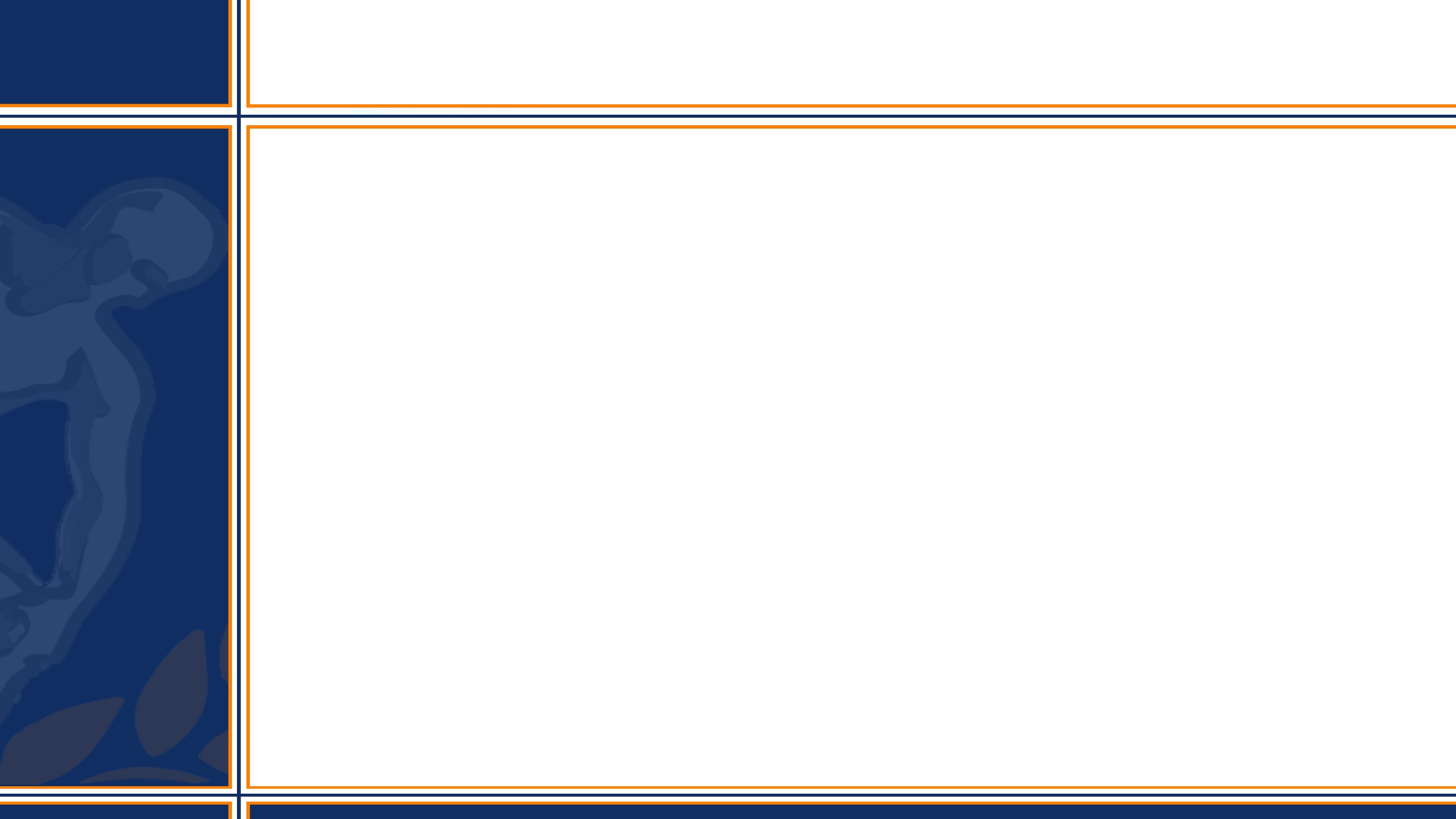 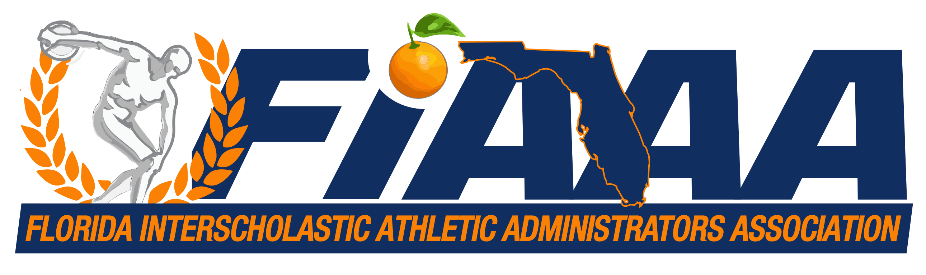 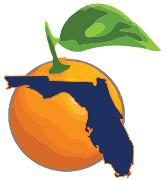 Bullying and Hazing
Coach’s Responsibilities to “Bullying and Hazing”
Model appropriate behavior

Report any suspected or reported inappropriate behavior to the authorities

Instruct Staff and Students on appropriate behavior

Never forget “IN LOCO PARENTIS”
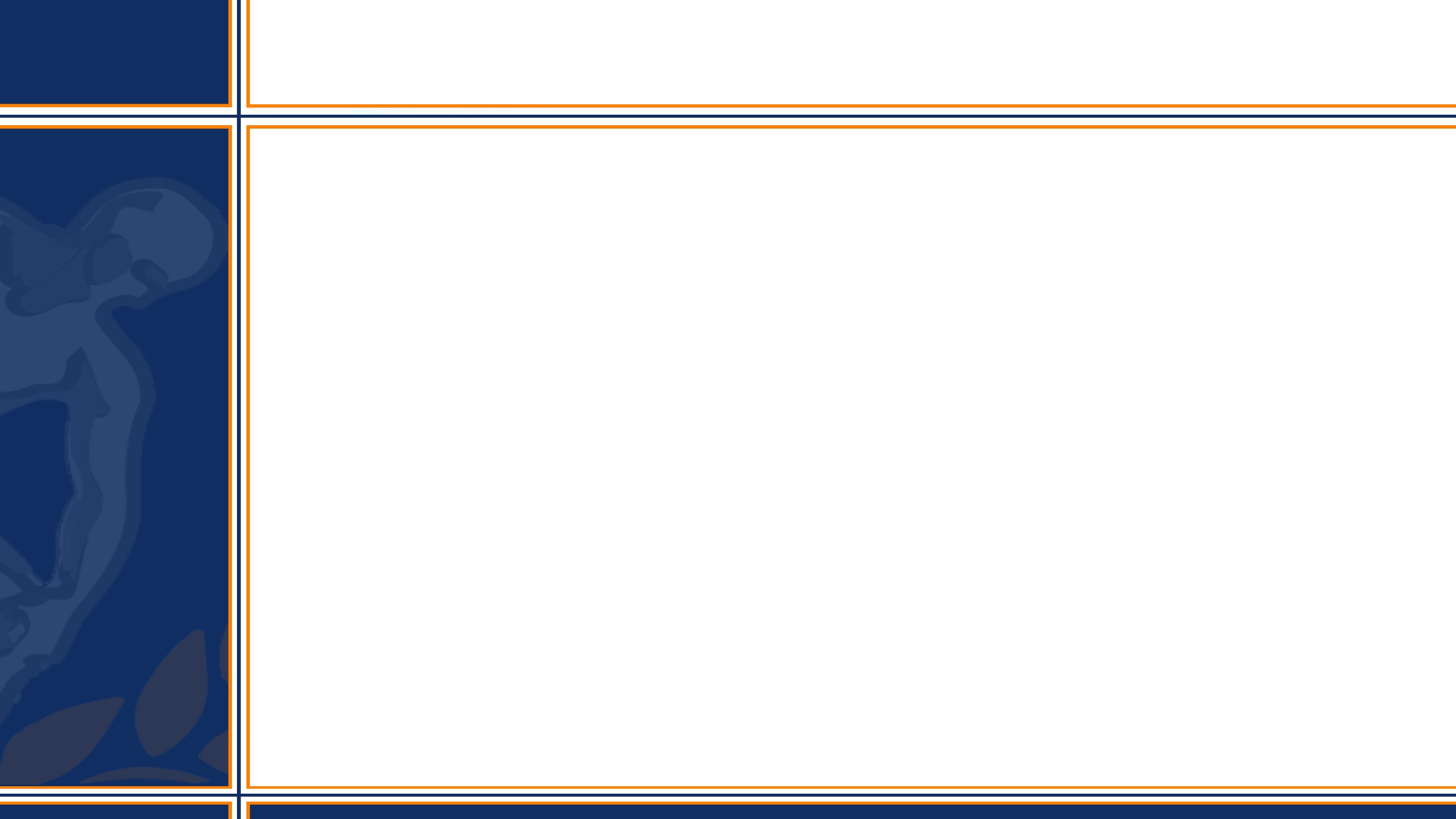 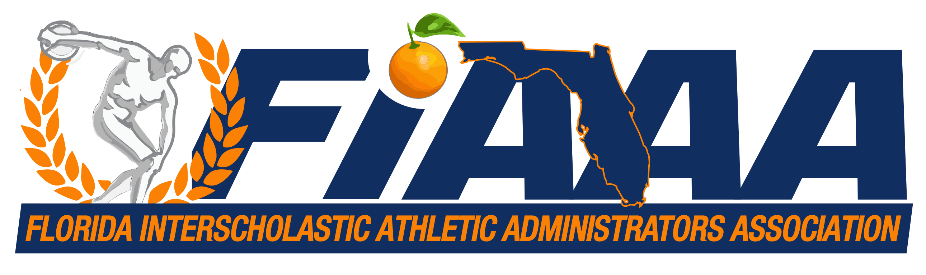 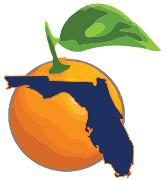 Bullying and Hazing
Recognizing Signs of Bullying and Hazing in Your Athletic Program
Excessive fatigue

Messed up appearance

Inappropriate clothing

Isolation from friends or group

Skipping or missing classes
 
Showing signs of depression
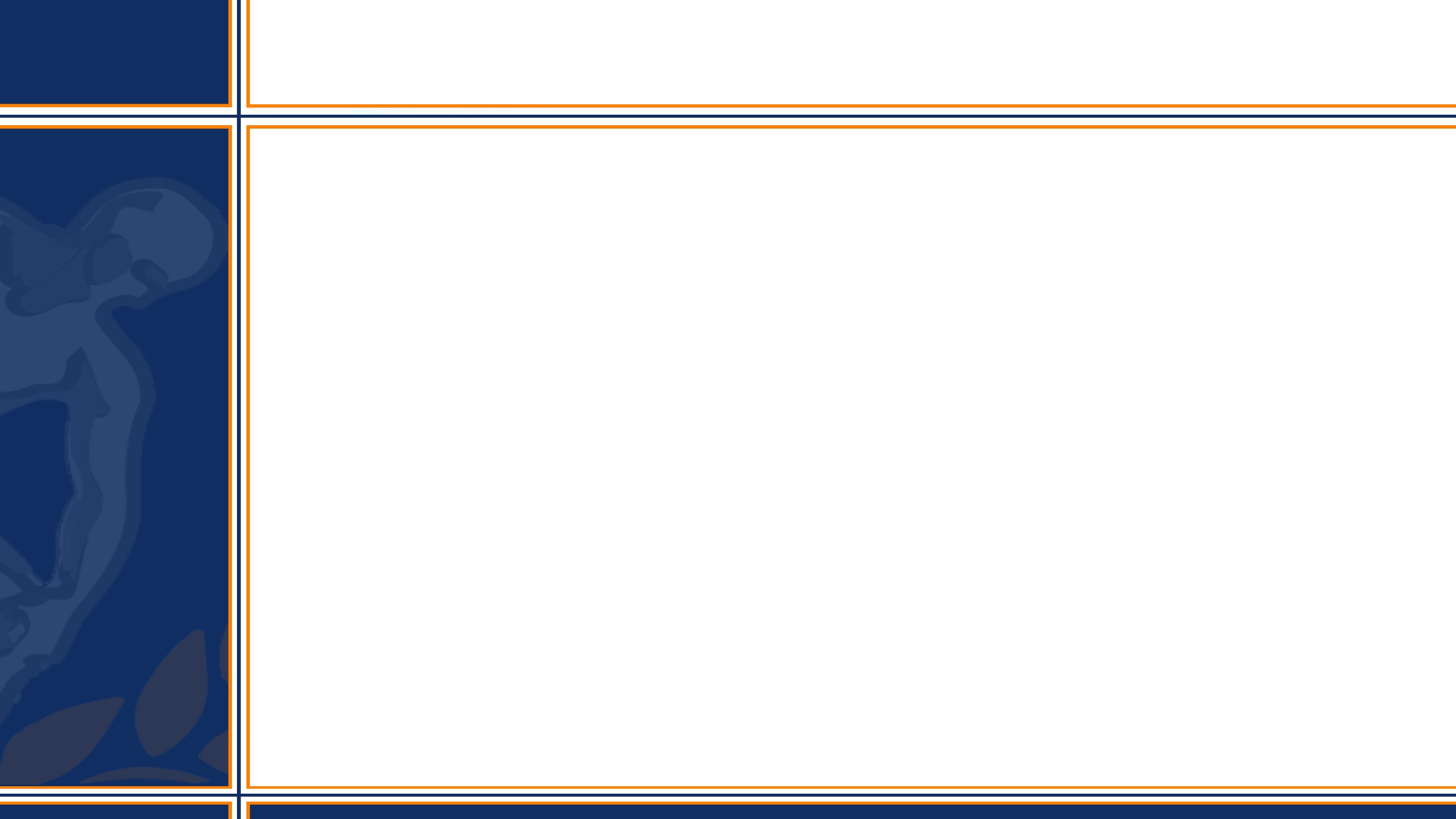 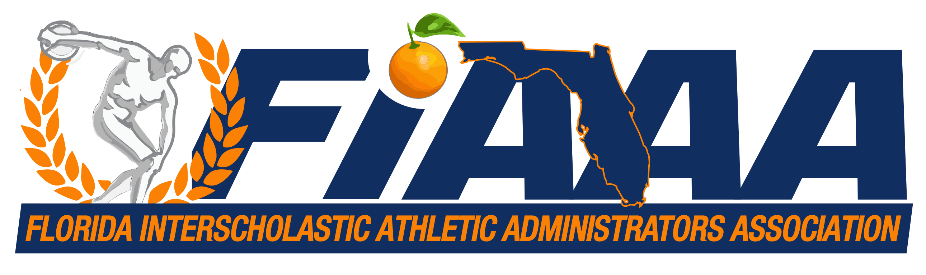 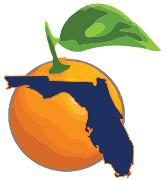 Bullying and Hazing
MYTH!  Hazing DOES NOT help in 
               Team Building!
TRY SOME OF THESE ACTIVITIES INSTEAD

Movie Night
Watching school activities as a group
Have group lunches or dinners
Weight train together
Go Bowling
Do a Community Service Project as a team
Volunteer to help with younger athletes at the local park
`
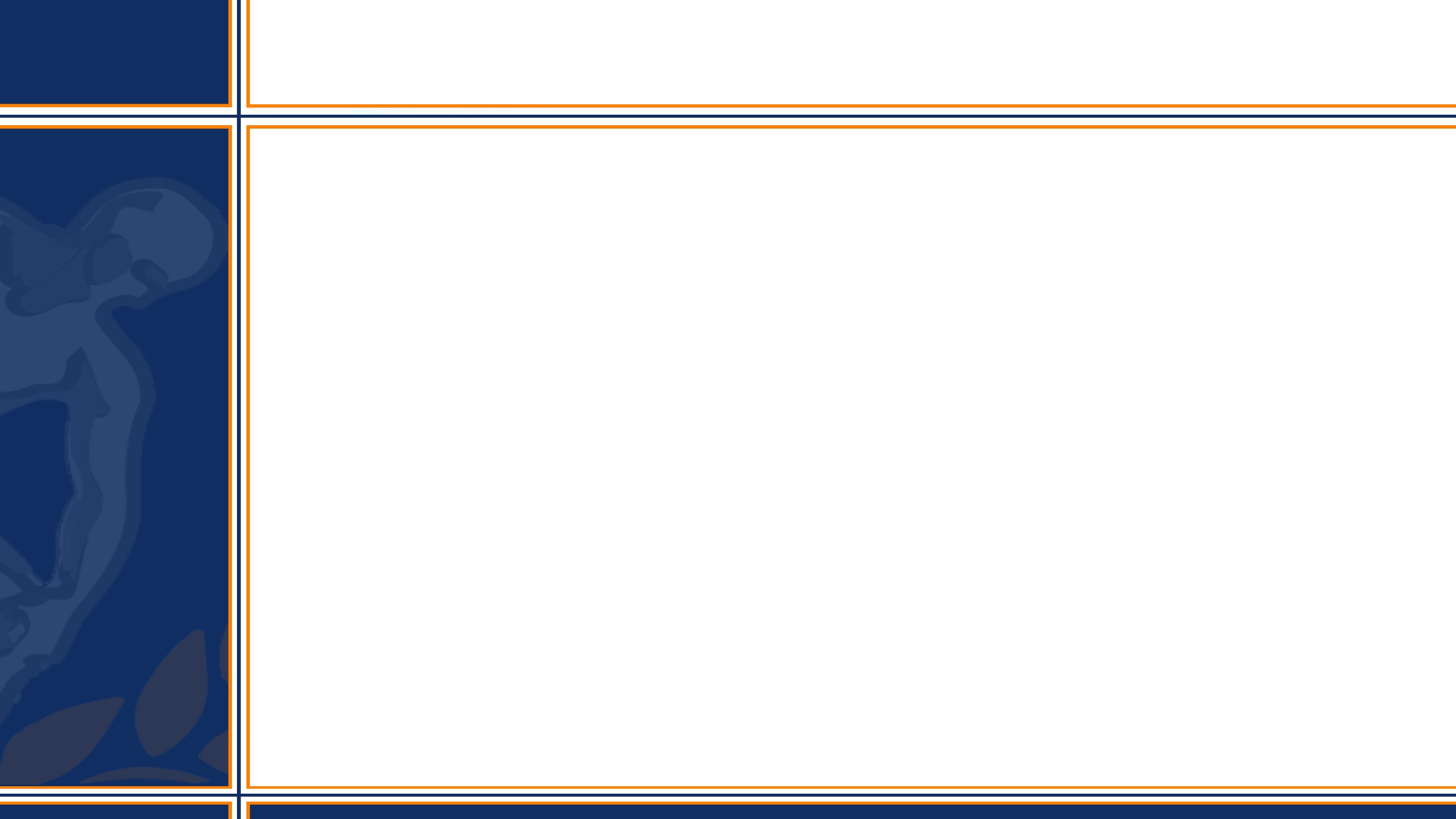 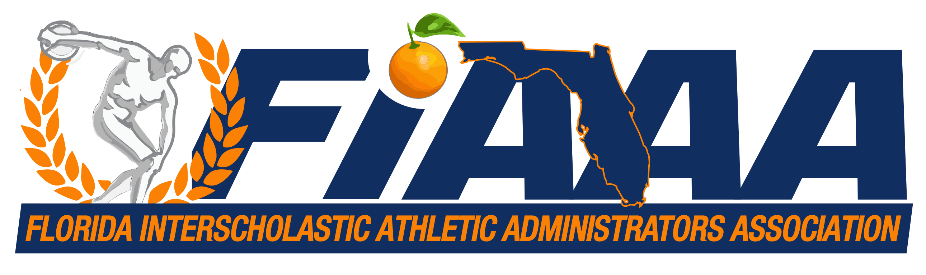 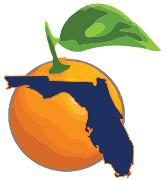 Bullying and Hazing
For Athletic Directors and Coaches to think
about:

Whatever Behavior is Displayed on our 
Campuses and Athletic Facilities is either
TAUGHT or ALLOWED!!
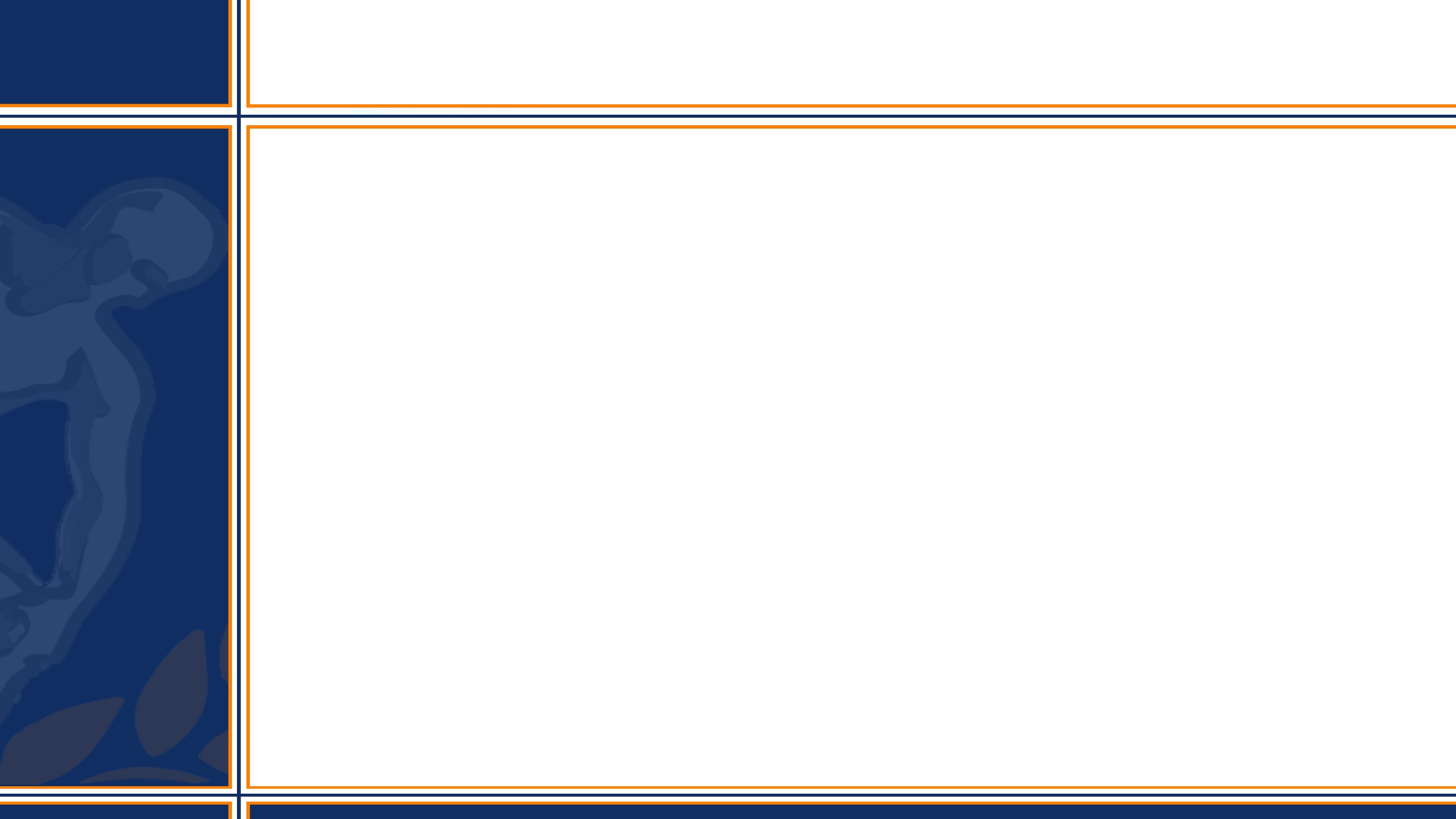 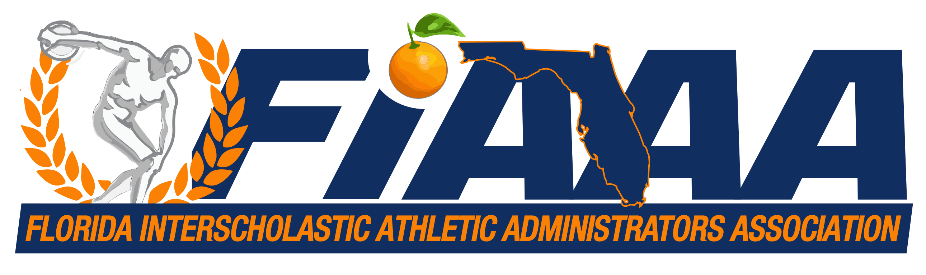 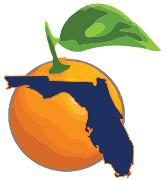 Bullying and Hazing
Roger Mayo, CMAA
Escambia County School District 
Athletic Director
151 East Fairfield Drive
Pensacola, Florida 32503


Office: (850) 595-0186
Cell:     (850) 324-6961
rmayo@escambia.k12.fl.us
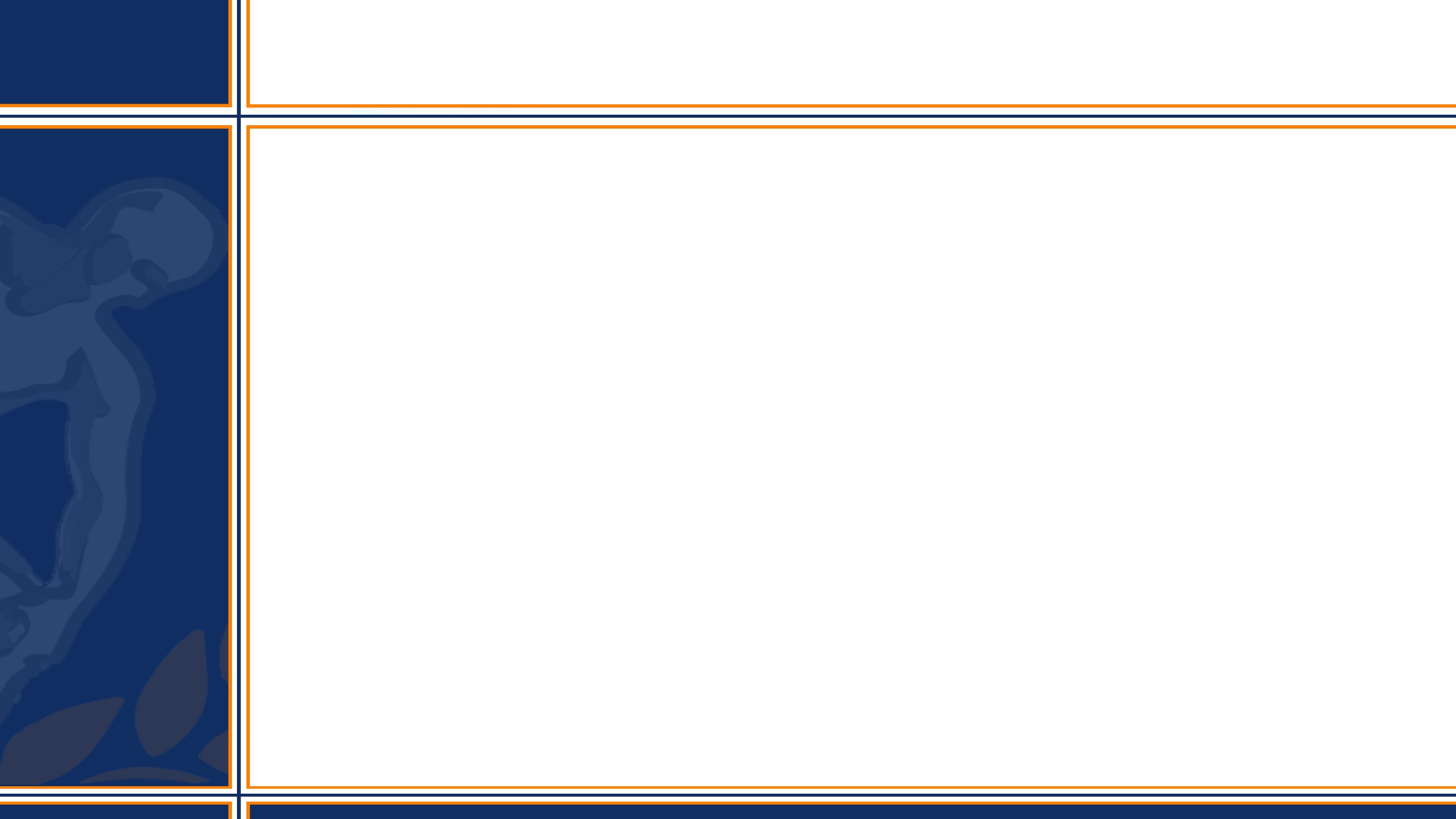 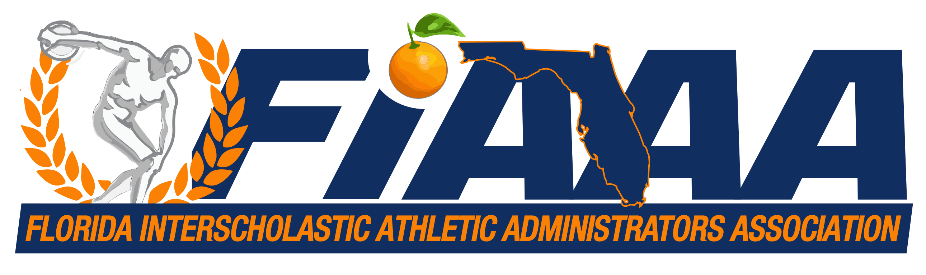 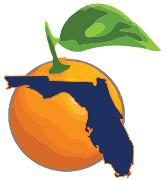 Roger Mayo, CMAA
Escambia County School District 
Athletic Director
151 East Fairfield Drive
Pensacola, Florida 32503


Office: (850) 595-0186
Cell:     (850) 324-6961
rmayo@escambia.k12.fl.us